PONAVLJANJE
ZAMJENICE
PONAVLJANJE
Zamjenice zamjenjuju druge riječi
Nakon imenovanja neke riječi možemo zamijeniti drugim riječima:
Ivan je čitao knjigu.
On je čitao knjigu.
Petrov je prijatelj došao biciklom.
Njegov je prijatelj došao biciklom.
- on, njegov zamjenjuju imenicu Ivan i pridjev Petrov
PONAVLJANJE
Usporedi oblike istaknutih zamjenica:
Njemu samo povjerio svoju tajnu.
Od njega sam tražio savjet.
S njime sam planirao akciju.
Zamjenice mijenjaju oblik u rečenicama, stoga su promjenjive riječi.
PONAVLJANJE
Razlikuj govorne osobe
jednina 		množina
1. osoba ili govornik		ja			mi
2. osoba ili sugovornik		ti			vi
3. osoba ili negovornik		on			oni
							(ona, ono)	(one, ona)
Osobne zamjenice zamjenjuju govorne osobe.
PONAVLJANJE
Sklonidba osobnih zamjenica
N
G
D
A
V
L
I
ti
tebe, te
tebi, ti
tebe, te	
-		
(o) tebi
(s) tobom
N
G
D
A
V
L
I
ja
mene, me
meni, mi
mene, me
-			
(o) meni
mnome, sa mnom
PONAVLJANJE
Sklonidba osobnih zamjenica
N
G
D
A
V
L
I
ona
nje, je
njoj, joj
nju, ju, je	
-		
(o) njoj
(s) njom
N
G
D
A
V
L
I
on, ono
njega, ga
njemu, mu
njega, ga
-			
(o) njemu
(s) njime, njim
PONAVLJANJE
Sklonidba osobnih zamjenica
N
G
D
A
V
L
I
vi
vas
vama, vam
vas	
vi		
(o) vama
(s) vama
N
G
D
A
V
L
I
mi
nas
nama, nam
nas
-			
(o) nama
(s) nama
množina
PONAVLJANJE
Sklonidba osobnih zamjenica
N
G
D
A
V
L
I
oni, one, ona
njih, ih
njima, im
njih, ih
-			
(o) nama
(s) nama
množina
Osobne zamjenice imaju jednu osnovu u nominativu, a drugu u ostalim padežima.
PONAVLJANJE
U nekim padežima (G,D,A) osobne zamjenice mogu imati dva oblika.
nenaglašeni oblici
Gledam ju jer ga ona može prepoznati. 

Nju i njega gleda već danima.
naglašeni oblici
PONAVLJANJE
Akuzativ osobne zamjenice ona
- može imati tri oblika
Nju si pozvao na rođendan.
naglašeni oblik
(ispred sloga je)
On ju je pozvao.
nenaglašeni oblici
(ispred ili iza sloga ju)
Čekao sam je jutros.
PONAVLJANJE
Akuzativ osobne zamjenice on
- može imati tri oblika
naglašeni oblik
Njega zovem od jutra.
Čekam  ga.
nenaglašeni oblici
iza prijedloga koji završava na samoglasnik.
Stao sam uza nj.
PONAVLJANJE
Kada zamjenicu Vi pišemo velikim početnim slovom?
jedna osoba
Poštovana učiteljice, molim Vas da mi objasnite zadatak.

Dragi učenici, molim vas da pročitate knjige.
više osoba
PONAVLJANJE
POSVOJNE ZAMJENICE
PONAVLJANJE
Osim posvojnim pridjevima, pripadnost možemo izreći i posvojnim zamjenicama.
Petrov prijatelj vozi bicikl.
posvojni pridjev
Čiji je prijatelj?
Njegov prijatelj vozi bicikl.
posvojna zamjenica
Čiji je prijatelj?
odgovaraju na pitanje Čije je što?
PONAVLJANJE
Posvojne su zamjenice moj, tvoj, njegov, njezin, naš, vaš njihov.
Posvojne zamjenice izriču kojoj govornoj osobi što pripada.
govornoj
Moj prijatelj vozi bicikl..
sugovornoj
Što gledaju tvoji prijatelji?
negovornoj
Što pišu njegovi učenici?
PONAVLJANJE
Posvojne zamjenice slažu se s imenicom uz koju stoje u rodu, broju i padežu.
N jd. ž. r.
Naša klupa išarana je danima.
N jd. m. r.
Tvoj prijatelj uvijek dolazi na vrijeme.
D mn. ž. r.
Mojim prijateljicama moramo pomoći.
PONAVLJANJE
POVRATNA ZAMJENICA
PONAVLJANJE
Komu je Ivana vjerovala?
Ivana je vjerovala njoj.
Ivana je vjerovala sebi.
vršitelj radnje
vršitelj radnje
Njoj (nekoj osobi)
Sebi (Ivani).
Povratna zamjenica sebe izriče da vršitelj radnje vrši radnju na samome sebi.
PONAVLJANJE
Koje riječi zamjenjuje povratna zamjenica?
sebi.
Ja uvijek nastojim biti iskren prema meni.
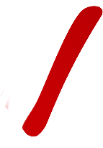 sebi.
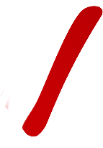 Ti si tebi najbolji prijatelj.
sebi.
Mi slušamo samo pohvale o nama.
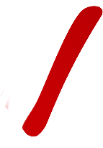 Povratna zamjenica zamjenjuje sve osobne zamjenice kad se radnja vraća na vršitelja radnje.
PONAVLJANJE
Povratna zamjenica ima svoj naglašeni (duži) i nenaglašeni (kraći) oblik.
nenaglašeni oblik
Počešljaj se prije nastupa.
Petra si je ispekla kolač.
Sebe počešljaj.
Petra je sebi ispekla kolač.
naglašeni oblik
PONAVLJANJE
POVRATNO-POSVOJNA ZAMJENICA
PONAVLJANJE
Povratno - posvojna zamjenica
izriče pripadnost vršitelju radnje
Mažuranić čuva svoje uspomene na rodni grad.
Tko čuva uspomene?
Komu pripadaju uspomene?
vršitelj radnje
pripadaju vršitelju radnje
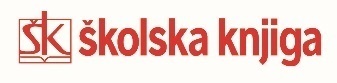 PONAVLJANJE
Koje zamjenice zamjenjuje povratno-posvojna zamjenica?
svoj
Povratno-posvojna zamjenica zamjenjuje sve posvojne zamjenice kad izriče pripadnost vršitelju radnje.
Ja volim moj razred.
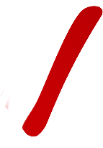 svoj
Ti želiš tvoj rad.
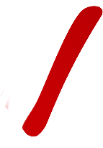 svoj
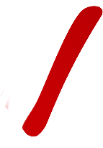 Mi volimo naš kolač.
PONAVLJANJE
32
A mn. m. r.
Pozivam svoje prijatelje.
I mn. ž. r.
Razgovaram sa svojim prijateljicama.
Slaže se s imenicom uz koju stoji u rodu, broju i padežu.
PONAVLJANJE
Duži i kraći oblik povratno-posvojne zamjenice
Uz svoga prijatelja imam puno energije.
Uvijek mogu računati na svojega prijatelja.
Iako su i dulji i kraći oblici točni, prednost dajemo duljim oblicima.
PONAVLJANJE
POKAZNE ZAMJENICE
PONAVLJANJE
Pokazne zamjenice
upućuju na govornikovu udaljenost od onoga o čemu govori
Ova je djevojčica prva.
blizu govornika
U takvoj ćeš priči uživati.
blizu sugovornika
Onoliko knjiga dugo nisam vidjela
blizu negovornika
PONAVLJANJE
Pokazne zamjenice odgovaraju na pitanja Koji?, Kakav?, Kolik?
Pokazne su zamjenice: 
ovaj, taj, onaj
ovakav, takav, onakav
ovolik, tolik, onolik.
Pokazne zamjenice imaju različite oblike za sva tri roda u jednini i množini.
PONAVLJANJE
Ponekad griješimo:
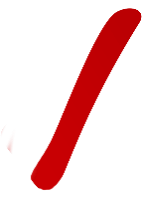 S onakvim biciklom pokraj mene…
S ovakvim biciklom pokraj mene...
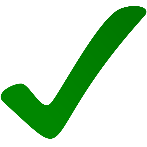 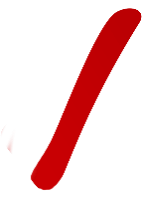 Gledam ovu djevojčicu pokraj tebe.
Gledam tu djevojčicu pokraj tebe.
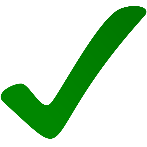 Potrebno je obratiti pozornost nalazi li se ono o čemu govorimo u blizini govorne, sugovorne ili negovorne osobe.
PONAVLJANJE
Razlikovanje pokaznih i osobnih zamjenica
One pričaju priče.
One knjige imam kod kuće.
osobne zamjenice
pokazne zamjenice
(stoje uz imenice)
(zamjenjuju imenice)